Cómo manejar los efectos secundarios dermatológicos por el litio
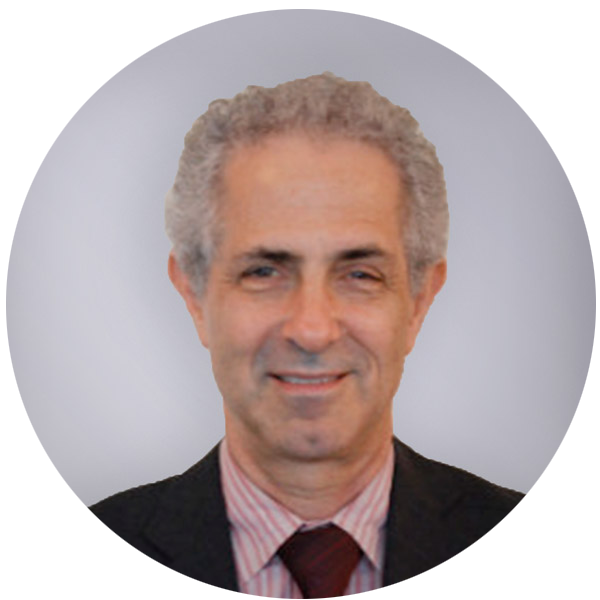 David N. Osser, M.D.
Bipolar Telemedicine Consultation Service,
National Telemental Health Center en VA New England;
Profesor asociado de Psiquiatría,
Harvard Medical School
[Speaker Notes: En este video, veremos cómo manejar los efectos secundarios dermatológicos por el litio. Estos efectos secundarios pueden ser tan molestos que los pacientes pueden terminar rechazando el litio para siempre. Es posible que quieran probar todas las otras opciones antes de considerar el litio nuevamente.]
Pérdida de cabello
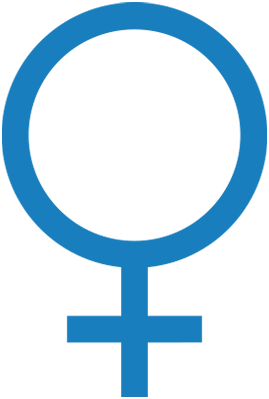 Afecta hasta al 10 % de los pacientes
Más frecuente en mujeres
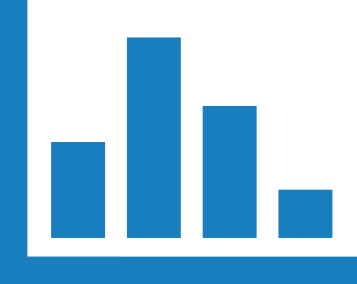 Mantener niveles de TSH 
≤ 2 µUI/l; tratar con tiroxina
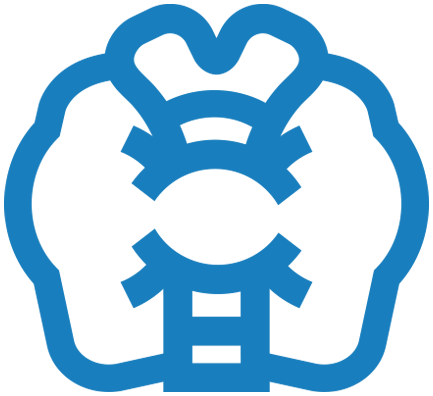 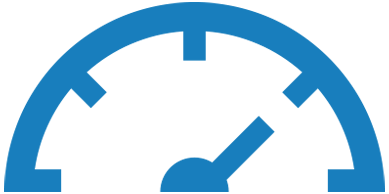 Descartar alguna disfunción tiroidea
Grootens, K. P., & Hartong, E. G. (2017). A Case Report of Biotin Treatment for Valproate-Induced Hair Loss. The Journal of clinical psychiatry, 78(7), e838-e838.
Carroll, J. A., Jefferson, J. W., & Greist, J. H. (1987). Psychiatric uses of lithium for children and adolescents. Psychiatric Services, 38(9), 927-928.
[Speaker Notes: Comencemos con la pérdida del cabello, esta puede afectar hasta al 10 % de las personas que toman litio. Curiosamente, en una comparación con valproato, este causó una pérdida de cabello del 12 %. Este efecto secundario es más común en las mujeres. No está claro, porque no existen estudios de comparación directos, pero es posible que la carbamazepina tenga tasas más bajas. En estos casos, ¿qué pueden hacer? En primer lugar, descartar alguna disfunción tiroidea ya que es una de las causas de caída de cabello. Este es un efecto secundario a largo plazo. Ya mencioné en videos anteriores que es necesario evaluar la función tiroidea cada seis meses y que debemos mantener los niveles de TSH de acuerdo con las últimas recomendaciones, es decir, niveles menores a 2 µUI/l y no mayores a 5 µUI/l. Deben tratar a estos pacientes con tiroxina lo más pronto posible para evitar los efectos secundarios, entre ellos la pérdida de cabello y el aumento de peso.]
Mecanismo de la pérdida de cabello
Mecanismo
Comentario
Ocurre con valproato
Deficiencia de biotina
Malabsorción de zinc y selenio
Ocurre con litio y valproato
Suplemento sugerido (?)
Grootens, K. P., & Hartong, E. G. (2017). A Case Report of Biotin Treatment for Valproate-Induced Hair Loss. The Journal of clinical psychiatry, 78(7), e838-e838.
[Speaker Notes: Algunos piensan que los mecanismos son diferentes dependiendo de la causa de la caída del cabello. En el caso del valproato se ha propuesto que hay una deficiencia de biotina.

En el caso del litio, es posible que ciertos minerales como el zinc y el selenio estén involucrados en el crecimiento del cabello y que su absorción esté afectada. Puede que el valproato tenga el mismo efecto sobre estos minerales. Esos son los posibles mecanismos.]
Tratamiento para la caída del cabello
Suplemento con 
zinc 50 mg/día y selenio 200 mg/día
Mantener los niveles de litio dentro del rango óptimo (0,6 mEq/L a 0,75 mEq/L)
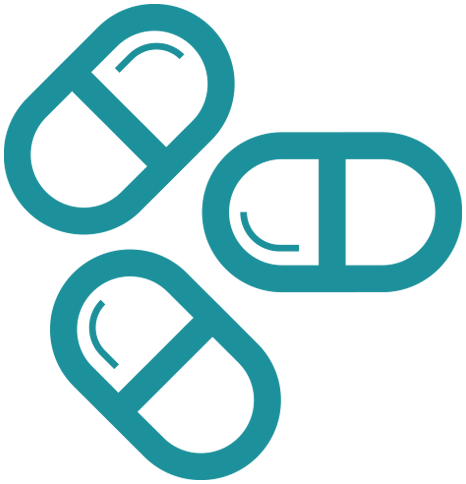 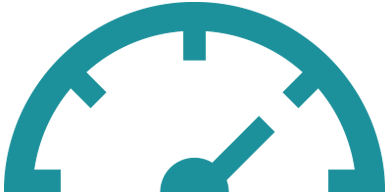 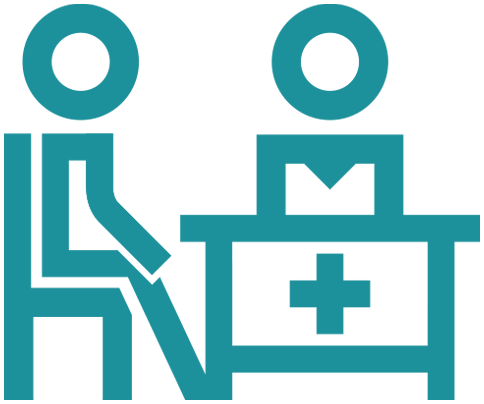 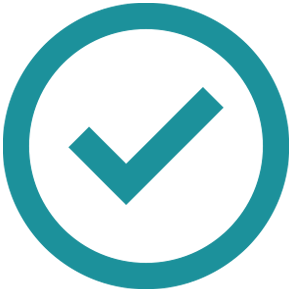 Discutir el riesgo-beneficio con el paciente
Minoxidil (Rogaine)
Grootens, K. P., & Hartong, E. G. (2017). A Case Report of Biotin Treatment for Valproate-Induced Hair Loss. The Journal of clinical psychiatry, 78(7), e838-e838.
[Speaker Notes: Esto ha llevado a la propuesta de tratamiento con 50 mg de zinc y 200 mg de selenio. Estas son las cantidades que habitualmente están en los suplementos multivitamínicos con minerales. También se pueden tomar por separado una vez al día. Busqué en la literatura pero no encontré ningún reporte en el que se haya demostrado su eficacia. Esta sugerencia es meramente especulativa con base en el posible mecanismo. No se sabe con certeza si es eficaz, pero se puede intentar.

Antes de probar con esos minerales, deben asegurarse de que los niveles de litio están en el rango terapéutico óptimo, de 0,6 mEq/L a 0,75 mEq/L. De esta forma, al menos descartarán la posibilidad de un exceso de litio.

Por último, hay otra sugerencia que también tomé de la Enciclopedia de Litio en la Práctica Clínica de Jefferson de 1987. Se han reportado casos en los que se ha probado el minoxidil, también conocido como Rogaine. Aunque su folleto informativo indica que no se debe utilizar para la pérdida de cabello causada por fármacos.

Estas son las opciones para manejar la pérdida de cabello.

Este es un efecto secundario psicológicamente difícil para los pacientes. ¿Qué pueden hacer? La pérdida de cabello puede afectar estéticamente. Pero el trastorno bipolar afecta negativamente muchos otros aspectos de la vida de una persona. Si alguien tiene trastorno bipolar tipo I, significa que tiene un deterioro grave en su funcionamiento social u ocupacional. De hecho, es uno de los criterios del trastorno bipolar tipo I. Si tienen el trastorno y deben elegir entre seguir con el trastorno o perder el cabello, algunos pacientes preferirán tener una mejoría con el litio. Deben discutir esto con sus pacientes. Ahora bien, pueden probar con otros tratamientos que también sean buenas opciones. Es posible que el paciente prefiera esas opciones, pero debe saber que tienen menos eficacia en varios aspectos del trastorno bipolar. En cuanto a la pérdida de cabello, deben ser muy claros sobre el riego-beneficio.]
Acné
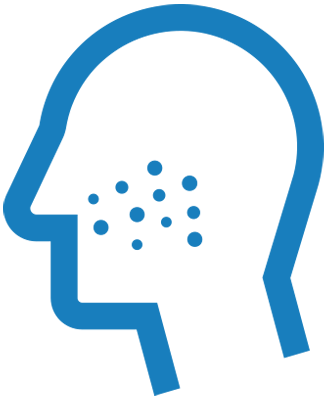 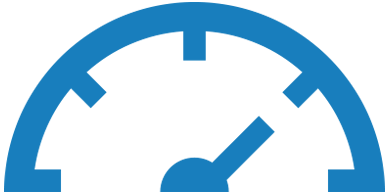 El acné puede empeorar: consulte cuál es el tratamiento adecuado
Mantener los niveles de litio entre 0,6 mEq/L y 0,75 mEq/L
Gupta, A. K., Knowles, S. R., Gupta, M. A., Jaunkalns, R., & Shear, N. H. (1995). Lithium therapy associated with hidradenitis suppurativa: case report and a review of the dermatologic side effects of lithium. Journal of the American Academy of Dermatology, 32(2), 382-386.
[Speaker Notes: Otro problema con el litio son las erupciones cutáneas. El acné puede empeorar y esto puede afectar la adherencia. A veces hay una mejoría espontánea. Deben referirlos con un dermatólogo para que reciban un tratamiento adecuado. Por ejemplo, la tetraciclina se puede utilizar junto con el litio para tratar el acné. Los niveles de litio también pueden hacer la diferencia. Puede ser que el paciente tenga niveles altos, si los disminuyen a los niveles recomendados de 0,6 mEq/L a 0,75 mEq/L, podría disminuir la gravedad de este síntoma.]
Psoriasis
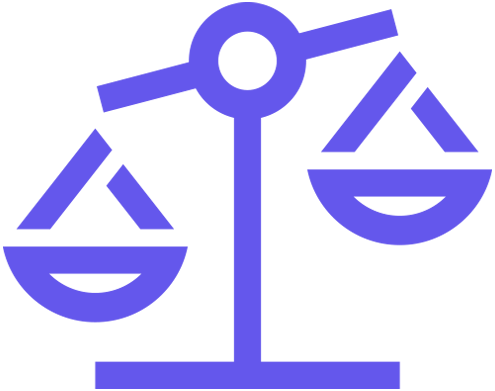 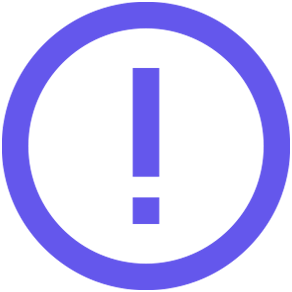 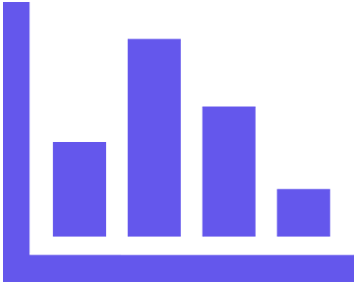 La psoriasis ocurre en hasta el 6 % de los pacientes
Evaluar el riego-beneficio con el dermatólogo y el paciente
Otras erupciones: dermatitis atópica
Gupta, A. K., Knowles, S. R., Gupta, M. A., Jaunkalns, R., & Shear, N. H. (1995). Lithium therapy associated with hidradenitis suppurativa: case report and a review of the dermatologic side effects of lithium. Journal of the American Academy of Dermatology, 32(2), 382-386.
[Speaker Notes: Otro tipo de erupción es la psoriasis. Puede haber exacerbaciones o brotes relacionados al efecto secundario del litio de desmarginación de los neutrófilos. Existen reportes de que la psoriasis ocurre hasta en un 6 % de los pacientes tratados con litio. Por supuesto, si son casos nuevos los deben referir para que reciban un tratamiento adecuado. Definitivamente hay que discutir con el médico tratante si es posible indicarle litio a un paciente con psoriasis. También se deben discutir las opciones de tratamiento para poder evaluar la relación riesgo-beneficio. Si la psoriasis no mejora con un tratamiento adecuado, puede que sea necesario suspender el litio.

Existen otras erupciones causadas por el litio como la dermatitis atópica. Mi referencia para estos datos sobre las erupciones es la Enciclopedia de Litio de Jefferson.]
Puntos clave
La pérdida de cabello puede ocurrir en el 10 % de los pacientes tratados con litio.
Reducir los niveles de litio a 0,75 mEq/L y corregir la disfunción tiroidea puede ayudar a prevenir la caída de cabello.
Consideren los suplementos de zinc y selenio para tratar la pérdida de cabello.
[Speaker Notes: Este es el resumen sobre los problemas dermatológicos. La pérdida de cabello puede ocurrir en el 10 % de los pacientes que toman litio, aunque con el valproato es de hasta 12 %. Puede ser útil disminuir las dosis que dan niveles de litio superiores a 0,75 mEq/L y tratar la disfunción tiroidea. Pueden agregar zinc y selenio mediante algún suplemento multivitamínico. Esto no tiene evidencia, son solo especulaciones con base en los posibles mecanismos.]
Puntos clave
La psoriasis puede originarse o empeorar por el litio. Los médicos deben conocer el historial médico del paciente y consultar con un dermatólogo para evaluar el riesgo y las opciones de tratamiento.
Por el tratamiento con litio pueden aparecer otras erupciones como el acné, esto dificulta la adherencia al tratamiento.
[Speaker Notes: El segundo punto clave es sobre la psoriasis y los problemas dermatológicos. La psoriasis puede originarse o empeorar por el litio. Definitivamente deben conocer el historial médico del paciente y saber si el paciente tiene esta condición. Si es así, deben consultar con el médico tratante sobre los riesgos, el seguimiento o si es necesario algún tratamiento adicional. Tal vez sea necesario suspender el litio. Hay otras erupciones frecuentes, como la exacerbación del acné. Estos efectos secundarios pueden afectar la adherencia. Deben consultar con un dermatólogo sobre las mejores estrategias para tratar estos problemas.]
Próxima presentaciónTemblor y efectos secundarios neurológicos por el litio